Získavanie sémantiky a metadátpomocou hier s účelom
Jakub Šimko @ Ontožúr
1.4.2012
jsimko@fiit.stuba.sk
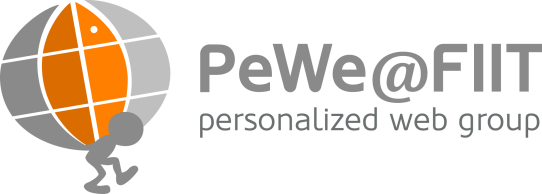 Čo všetko má zmysel vedieť?
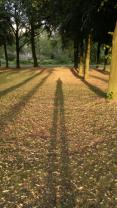 Opisy dokumentov
Texty
Multimédiá
Web
...
Doménové modely
Koncepty
Atribúty
Vzťahy
...
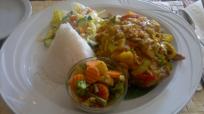 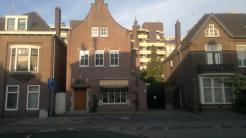 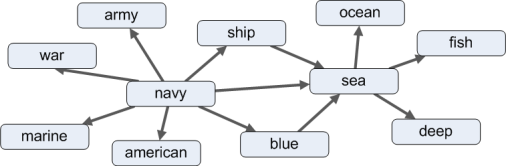 Typy sémantiky, metódy tvorby
Príklad hry s účelom? Videli ste 
Ale aby ste nepovedali...
Čím je hra s účelom špecifická?
Okrem zábavy plní iný účel
Je ťažké ju vytvoriť
Žiadna „Unified GWAP Design Theory“ neexistuje
Problémy s podvádzaním
Problémy s atraktívnosťou
Problém funkčného mechanizmu –najmä spôsob validácie artefaktov vytváraných v hre
Paradox validácie
Hráči majú vytvárať užitočné artefakty pretože to stroje nedokážu
A majú byť za jej kvalitu ohodnotení bodovo
Inak prestanú plniť jej účel
Kto však posúdi správnosť týchto artefaktov? Má to byť ten stroj, ktorý ich nedokáže vytvárať?
Viac hráčov hrá hru naraz
+ Spoľahlivé
+ Sociálna interakcia
Problém studeného štartu

Problém studeného štartu čiastočne rieši používanie botov, nie je však použiteľné všade
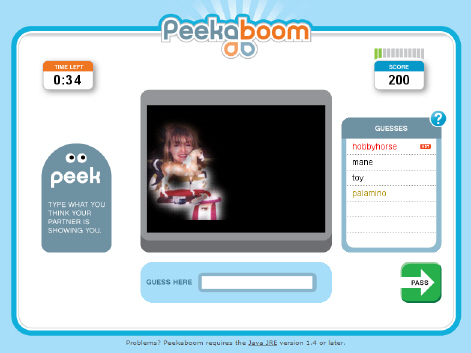 Bootstrapping
Časť úloh položených hráčovi má známe riešenie, časť nemá
Kontroluje sa poctivosť hráča


+ Single player
Potreba vytvorenia 
	kontrolného datasetu
Malý throughput
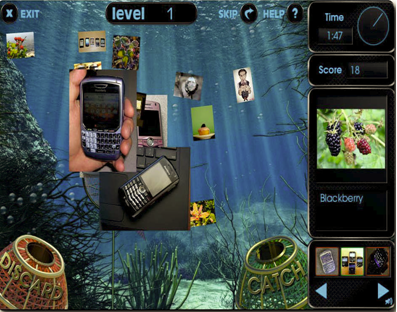 Existuje hodnotiaca funkcia (aspoň približná)
Prípad niektorých NP ťažkých problémov či problémov mimo našej sféry
Layout FPGA čipov, molekulové inžinierstvo
+ 100% spoľahlivosť
+ No cold-start
- Very case specific
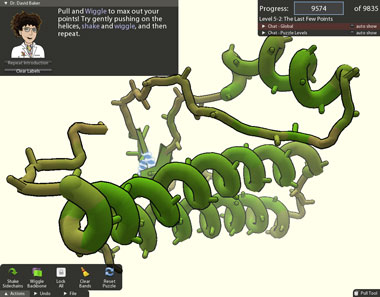 Pomocné artefakty
Oddelenie score funkcie od tvorby artefaktov
Možnosť uľahčiť si hru tvorbou týchto artefaktov



+ No cold start
Stále pomerne špecifické
Tvorba artefaktu musí byť dostatočne jednoduchá
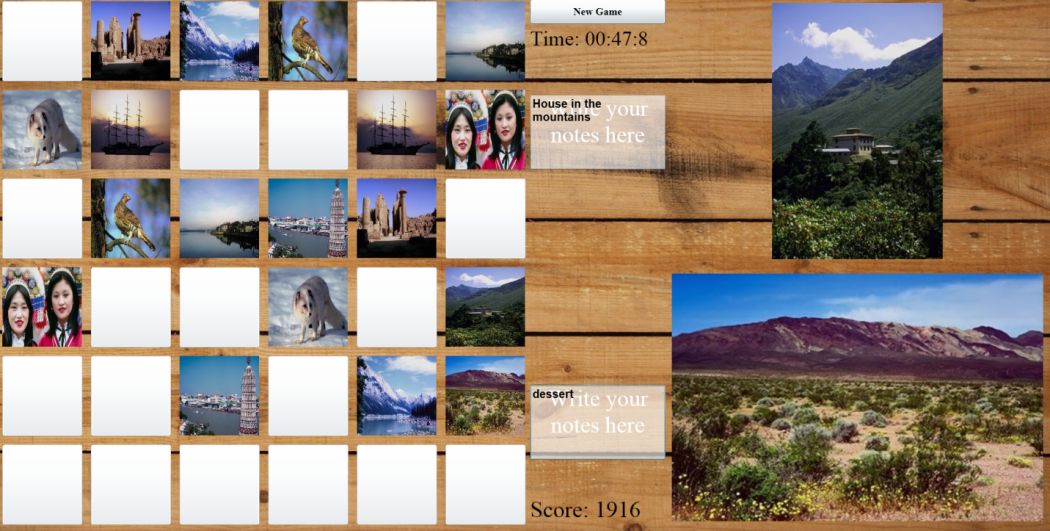 Sú ešte ďalšie možné riešenia validačného paradoxu?
Napr. City Lights – nevytvárajú sa metadáta ale potvrdzujú
Uspokojí sa hráč s približne korelujúcim skóre?

Širšie k hrám s účelom
Ako ich rozumne zatraktívniť?
Ako zjednodušiť tvorbu artefaktov? (písanie textu je evil)
Ako prinútiť toho úradníka, aby namiesto solitéru trieskal do hry s účelom?